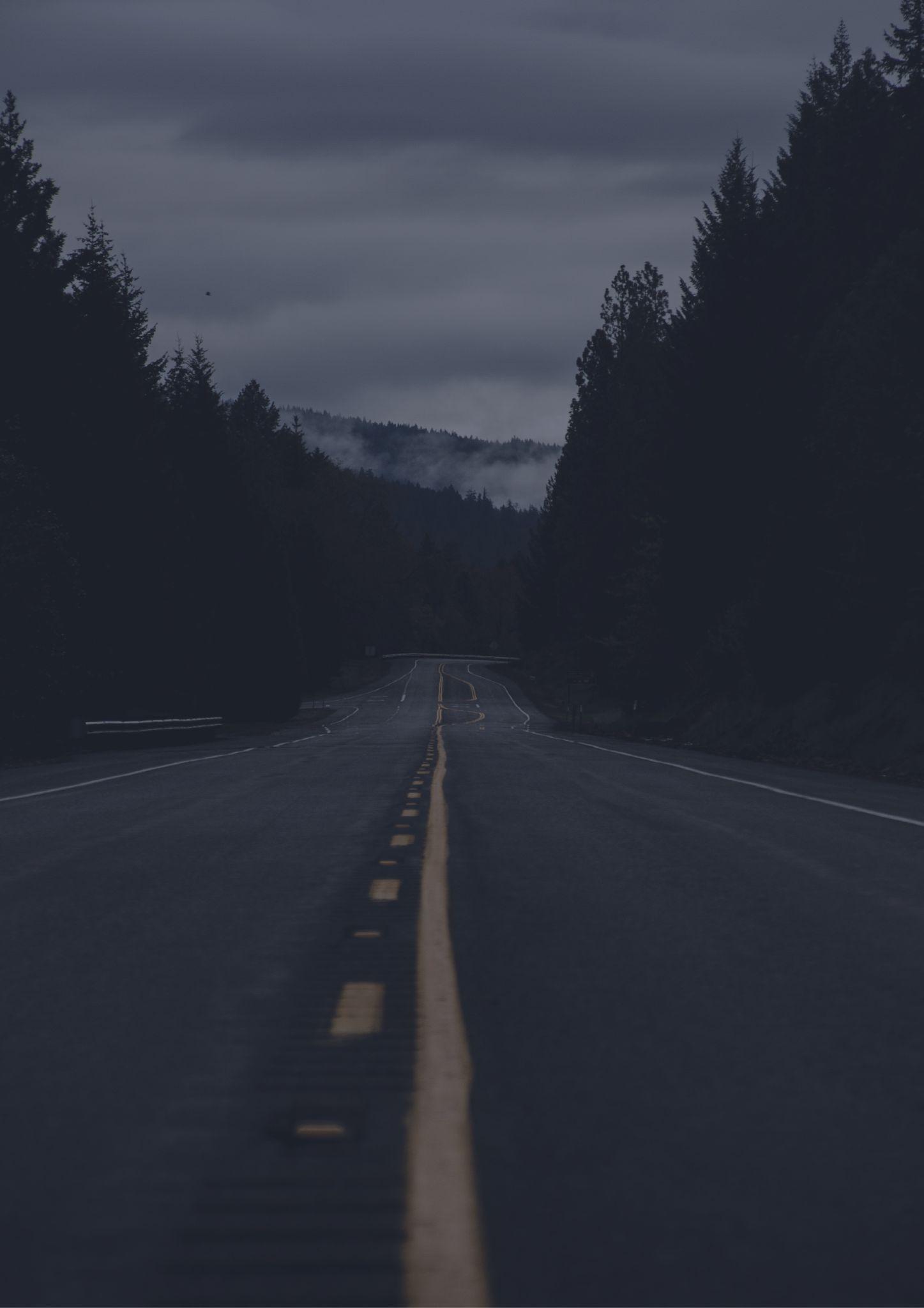 OREGON
Travel bucket list
Crater Lake National Park
Newberry Volcanic Monument
Columbia River
Oregon Dunes
Mount Hood National Forest
Columbia River Museum
Cannon Beach
High Desert Museum
Cascade Lakes Scenic Byway
Oregon Caves
Visit Yachats
Powell’s City of Books
Visit Astoria
Voodoo Doughnut
Oregon Coast Aquarium
Space Museum
Wallowa Lake
Washington Park
Portland Japanese Garden
John Day Fossil Beds
Smith Rock State Park
Oregon Museum of Science
Silver Falls State Park
Cannon Beach
Willamette National Forest
Washington Park, Portland